МЕЖВУЗОВСКАЯ АКСЕЛЕРАЦИОННАЯ ПРОГРАММА
АКСЕЛЕРАТОР 2.10
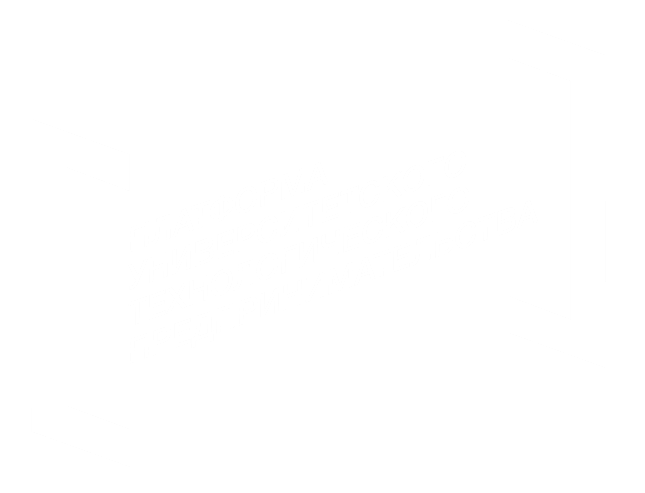 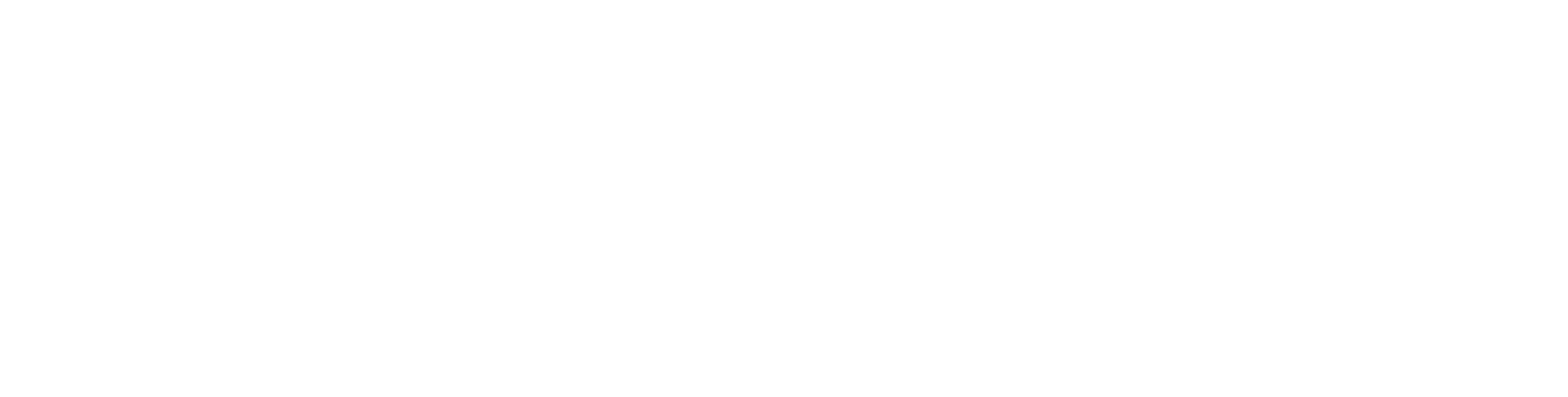 ЛОГО ВУЗА
Innoproteins


ЛИДЕР КОМАНДЫ:
Розанова Полина
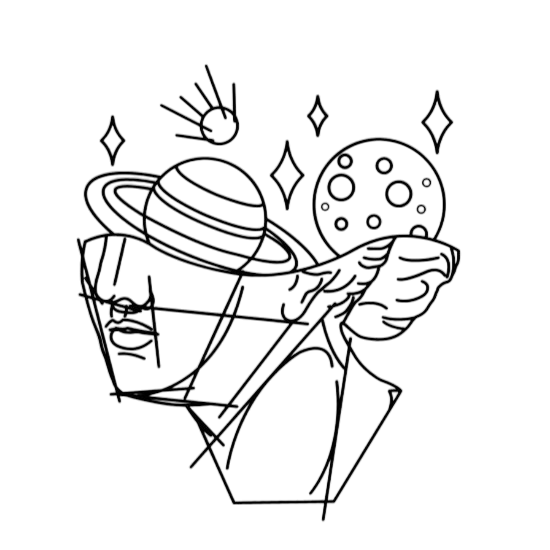 3
АКТУАЛЬНОСТЬ
Согласно данным Росстата на 2021 год, производство пива в России составило 820 млн. дкл., что является одним из самых высоких показателей в мире. 


По оценкам экспертов, на производство каждого литра пива в среднем приходится от 2 до 5 кг пивной дробины (отход).


В год максимальный выход дробины может составлять примерно 41 млн тонн.
Возможность получать пищевые белки используемые в качестве энергетически ценной добавки к мясу
4
ПРОБЛЕМА
Нехватка устойчивых и этичных источников белка для производителей пищевых продуктов. 
Зависимость от животных белков и перейти на более экологичные и безживотные источники белка. 
Недостаток высококачественного, но доступный источника белка. 
Кроме того, конечные потребители, такие как вегетарианцы, веганы, и люди с ограничениями в диете из-за здоровья или этических соображений, также ищут новые варианты пищи, которые согласуются с их ценностями и потребностями.
Многие растительные белки вызывают аллергичию
Некоторые растительные белки не содержат полный набор незаменимых аминокислот
Большинство альтернативных белков не содержат пищевые волокна
Разные альтернативные белки содержат минимальное разнообразие витаминов и минералов
Растительные белки имеют низкую скорость усвоения
Альтернативные белки часто имеют неприятный вкус
Большинство альтернативных белков требуют больших затрат на сырье, следовательно, высокую стоимость
[Speaker Notes: SMART-цель должна быть:

S — Specific — конкретной;
M — Measurable — измеримой;
A — Achievable — достижимой;
R — Relevant — значимой;
T —Time bound — ограниченной во времени.]
6
ОПИСАНИЕ ТЕХНОЛОГИИ
Добавка в пищу
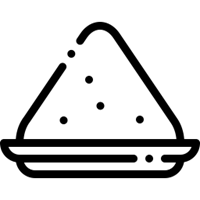 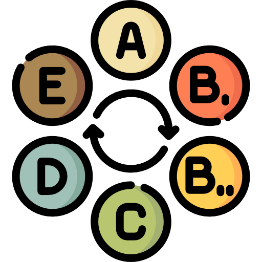 Корм для домашних животных
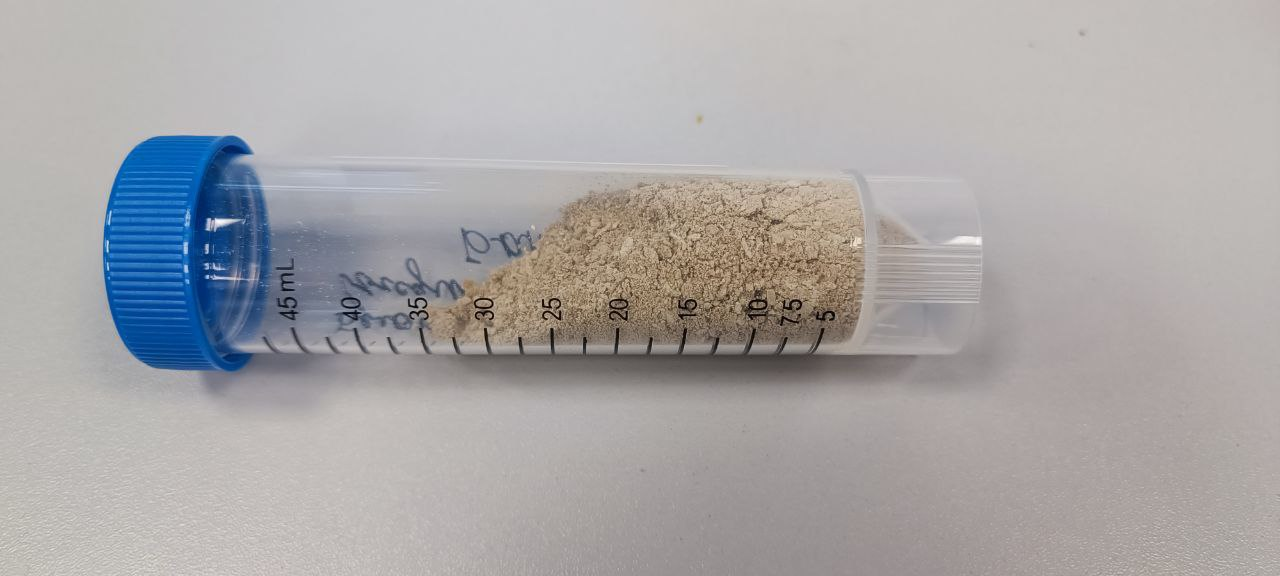 Белок + Витамины + Клетчатка
экструзия
Персональный
мясной блок
Комбинации с индивид.
микроэлементами
экстракция
Соя
Желтый горох
Жмых подсолнечника
Белок
6
ОПИСАНИЕ ПРОДУКТА
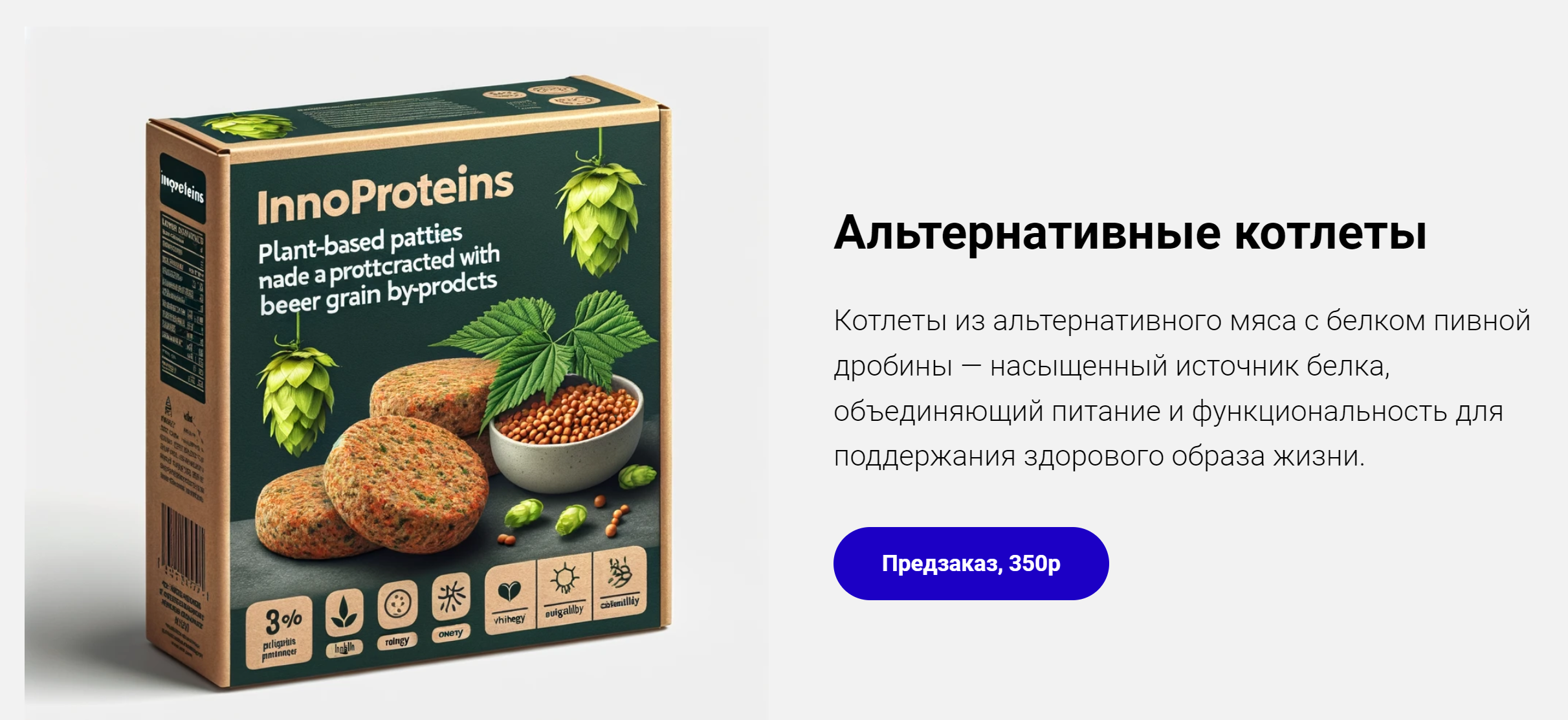 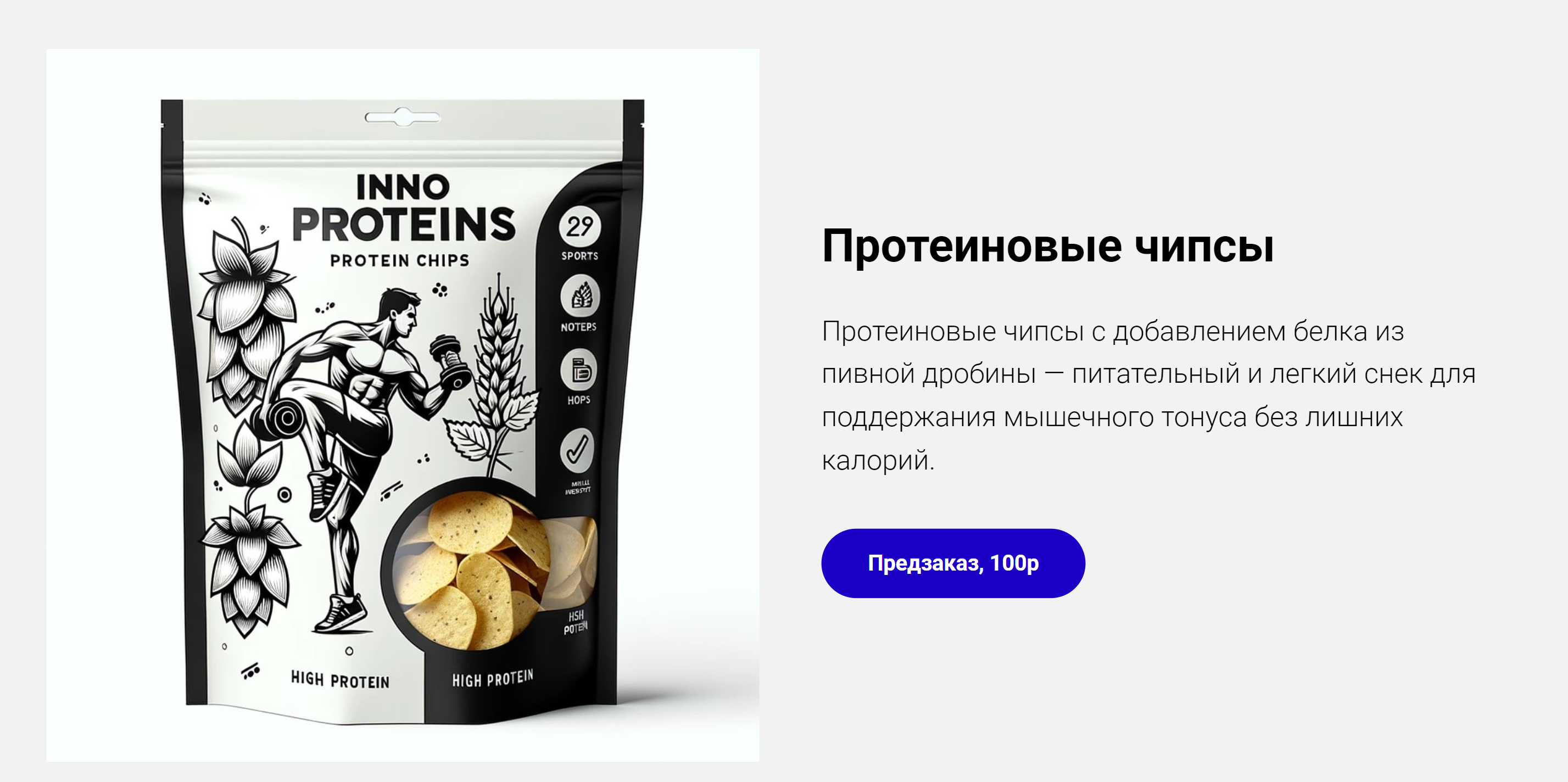 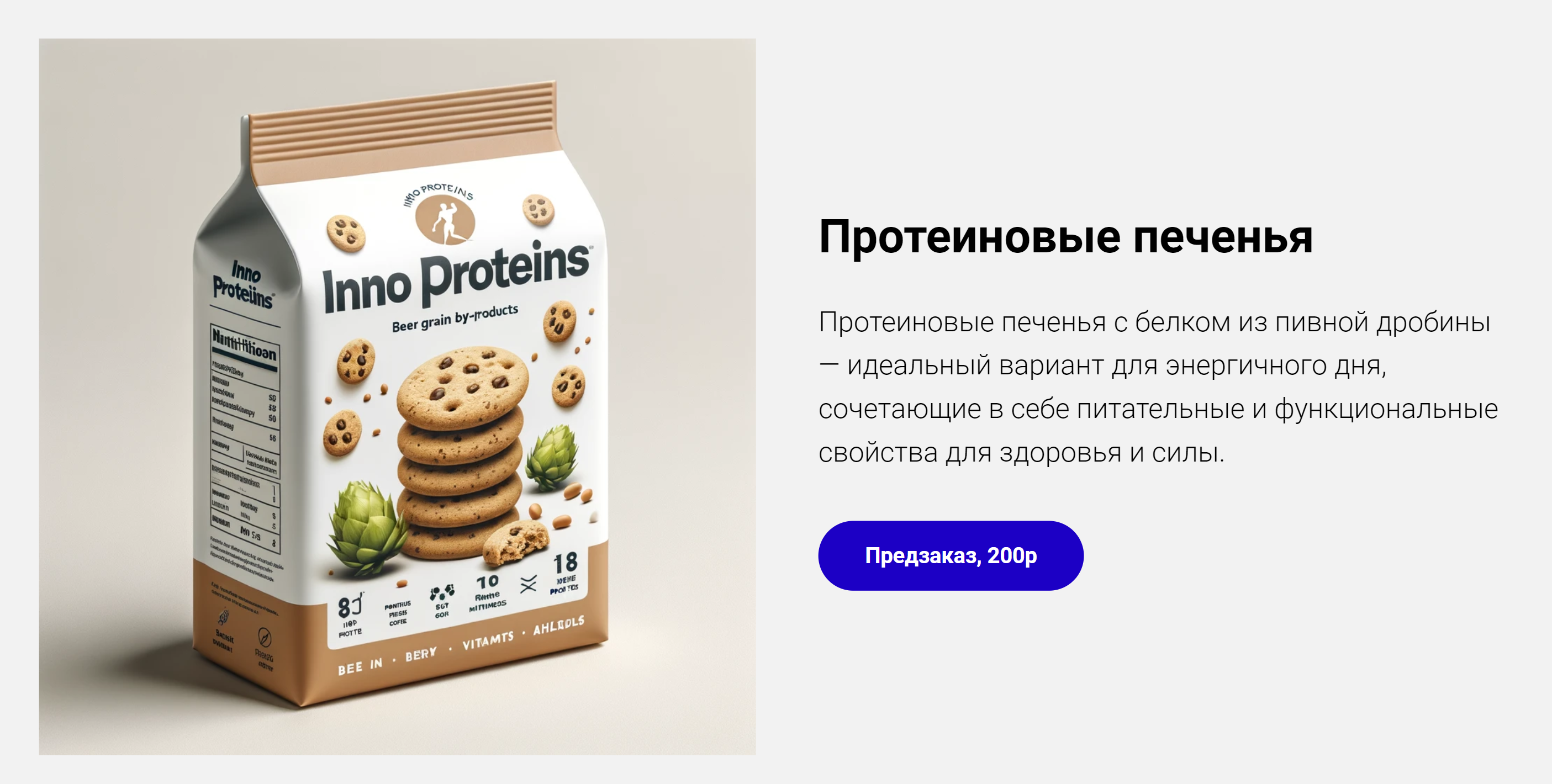 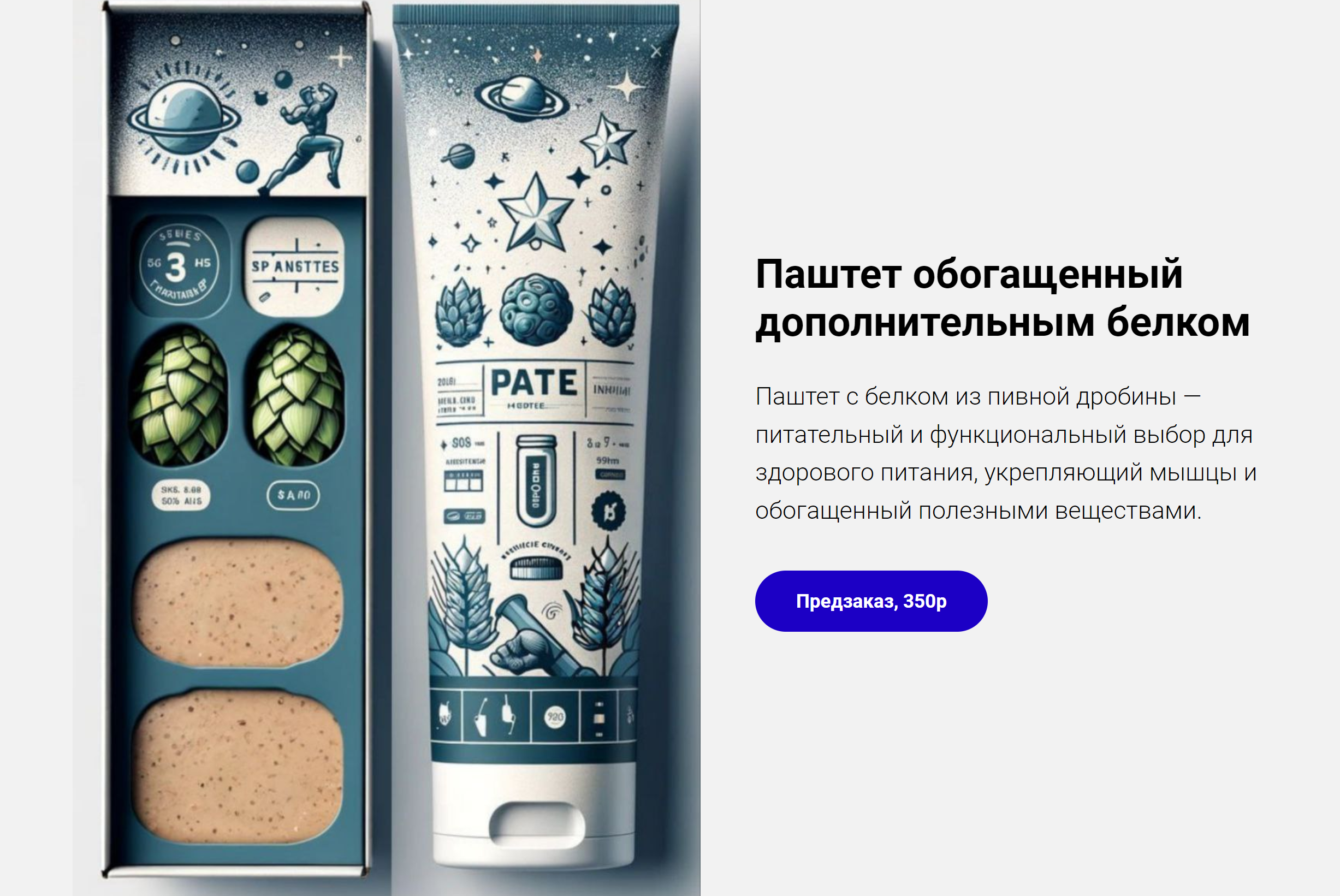 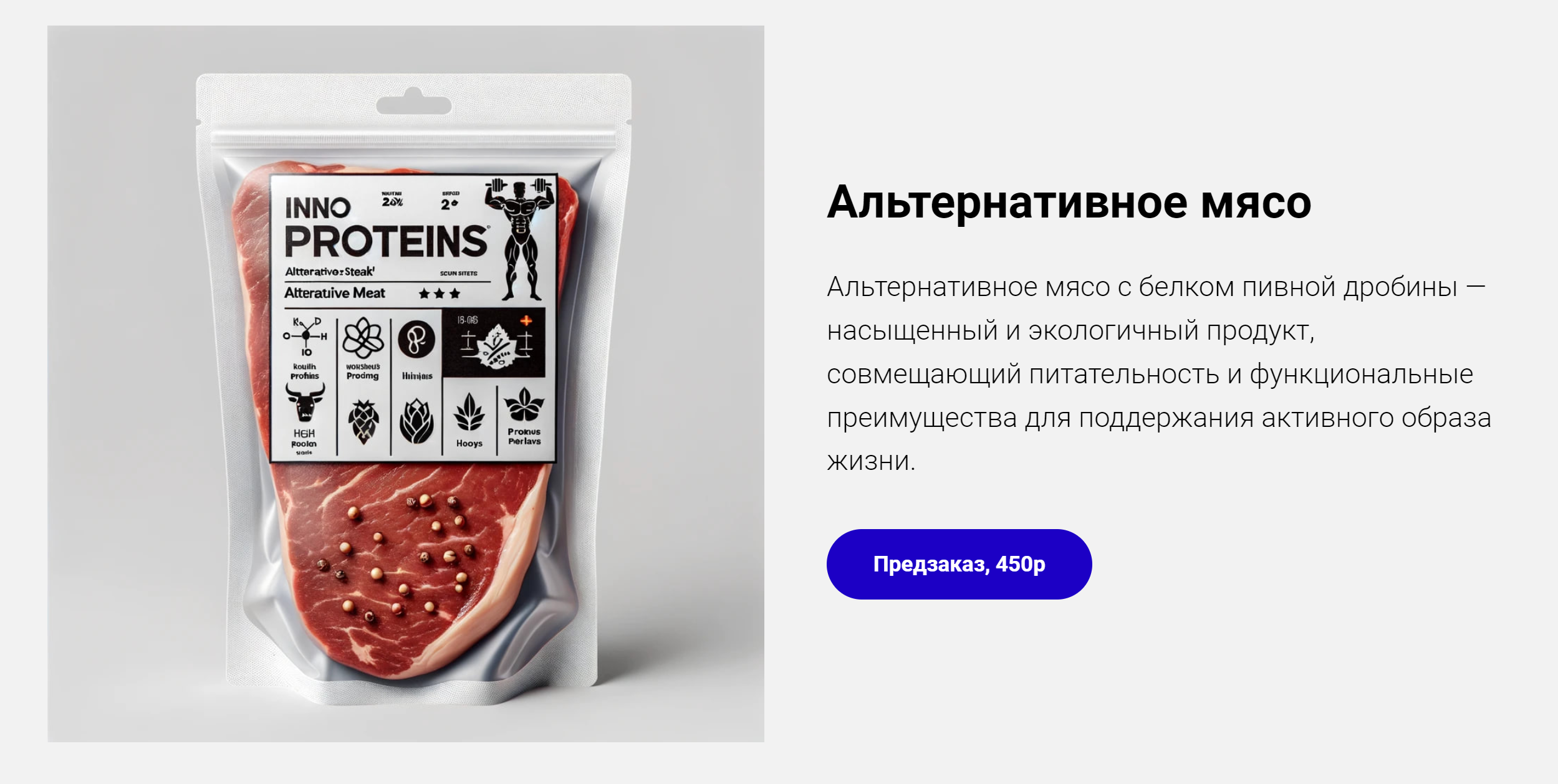 7
АНАЛИЗ РЫНКА
TAM
2 млрд руб.
153,5 млн руб.
SAM
Протеин
Белковая продукция
77 млн руб.
SOM
Протеиновые печенья, чипсы, котлеты и тд.
8
КОНКУРЕНТЫ
9
ЦЕЛЕВАЯ АУДИТОРИЯ
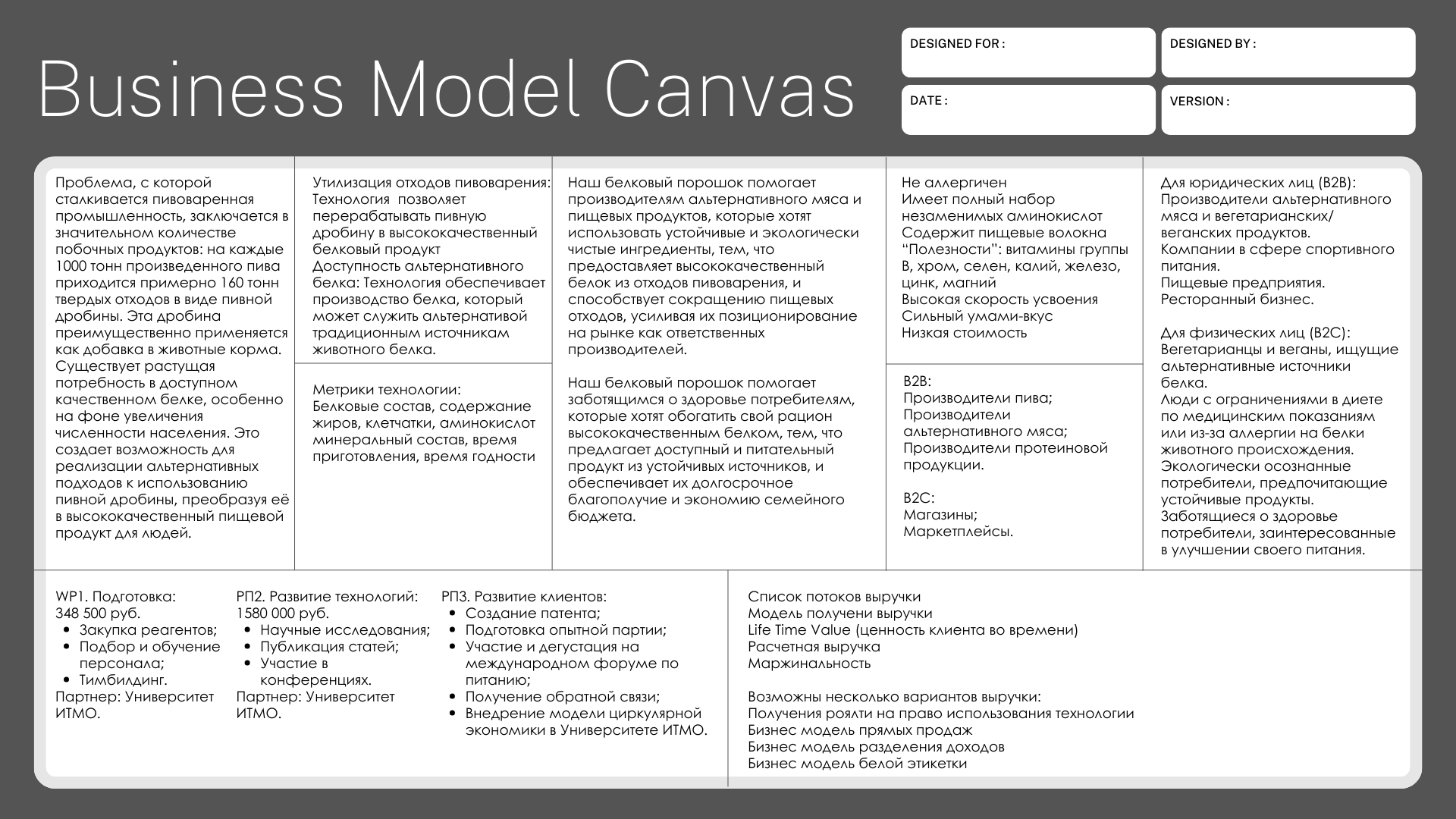 10
БИЗНЕС-МОДЕЛЬ
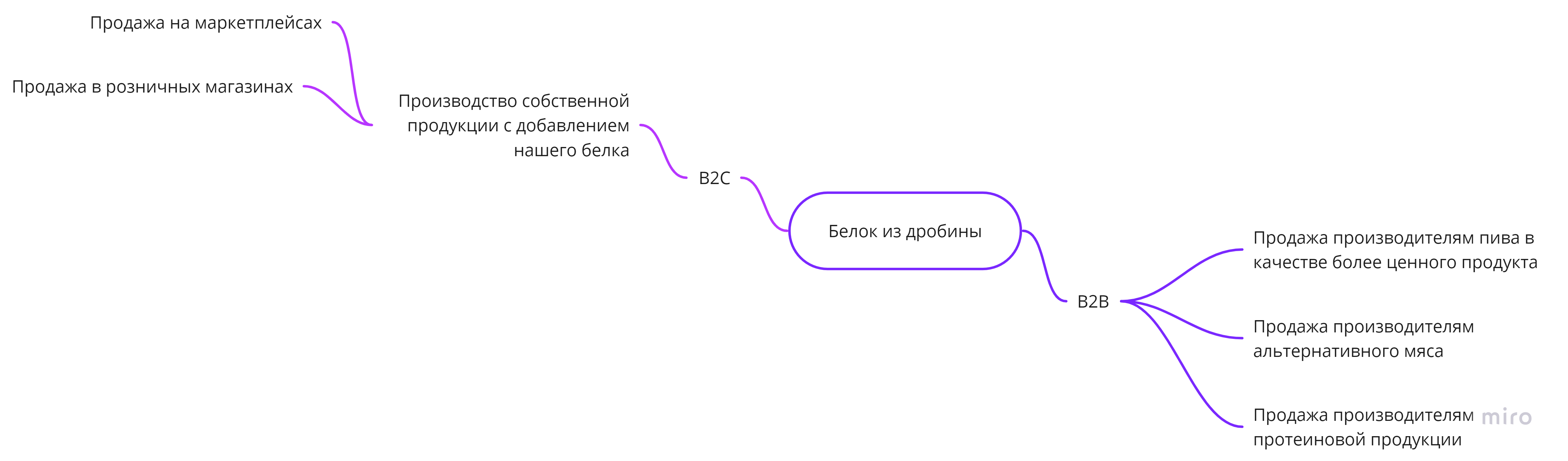 11
Дорожная карта
04.2023 – 12.2023
Разработка технологии получения белка;
Создание MVP;
Написание патента
01.2025 – 10.2025
Выход на рынок;
01.2024 – 01.2025
Разработка технологии получения альтернативного мяса и сертификация;
02.2022 – 04.2023
Сбор команды проекта;
Формирование стратегии развития.
10.2025 – 04.2026
Развитие новой продукции;.
13
ВОЗМОЖНОСТИ И РИСКИ
Сильные стороны

Экологичность: уменьшение пищевых отходов.
Низкая стоимость сырья: использование побочных продуктов пивоварения.
Инновационный потенциал: новые технологии и рыночные возможности.
Слабые стороны

Технологические сложности: разработка и оптимизация процессов.
Зависимость от источников сырья: ограничения масштабируемости.
Восприятие рынком: потенциальный скептицизм потребителей.
SWOT
Угрозы

Конкуренция: давление на цены и долю рынка.
Регуляторные изменения: влияние на производство и продажу.
Изменения в предпочтениях потребителей: риск снижения спроса.
Возможности

Рост рынка: увеличение спроса на альтернативный белок.
Партнерства: сотрудничество с пивоваренными компаниями.
Поддержка государства: гранты и налоговые льготы.
14
КОМАНДА
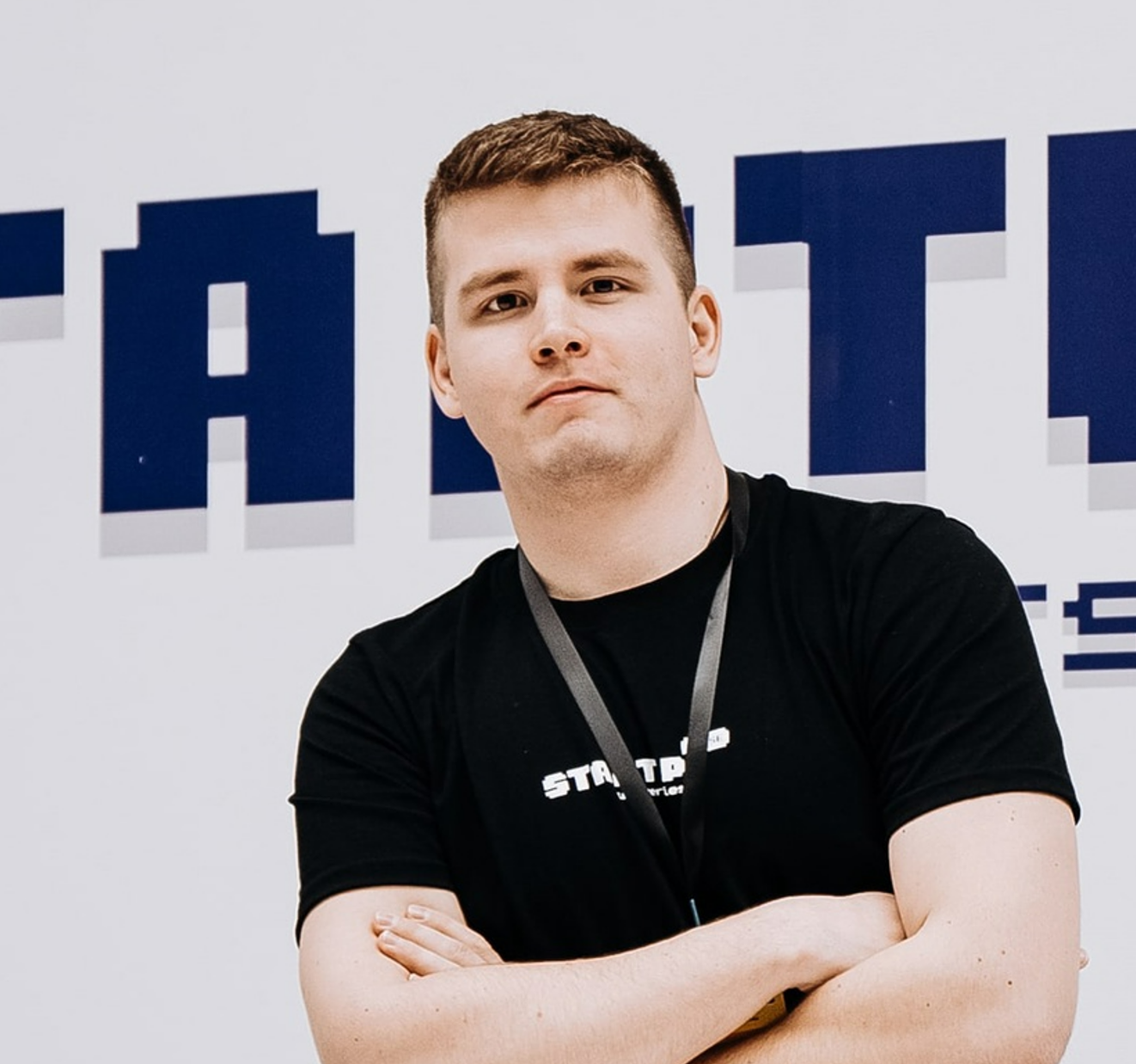 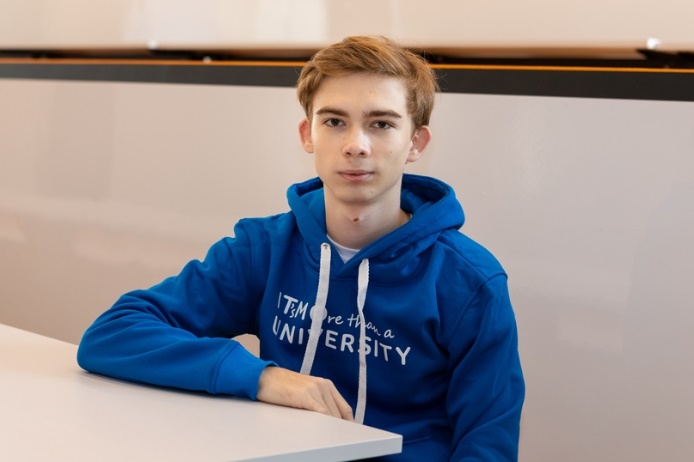 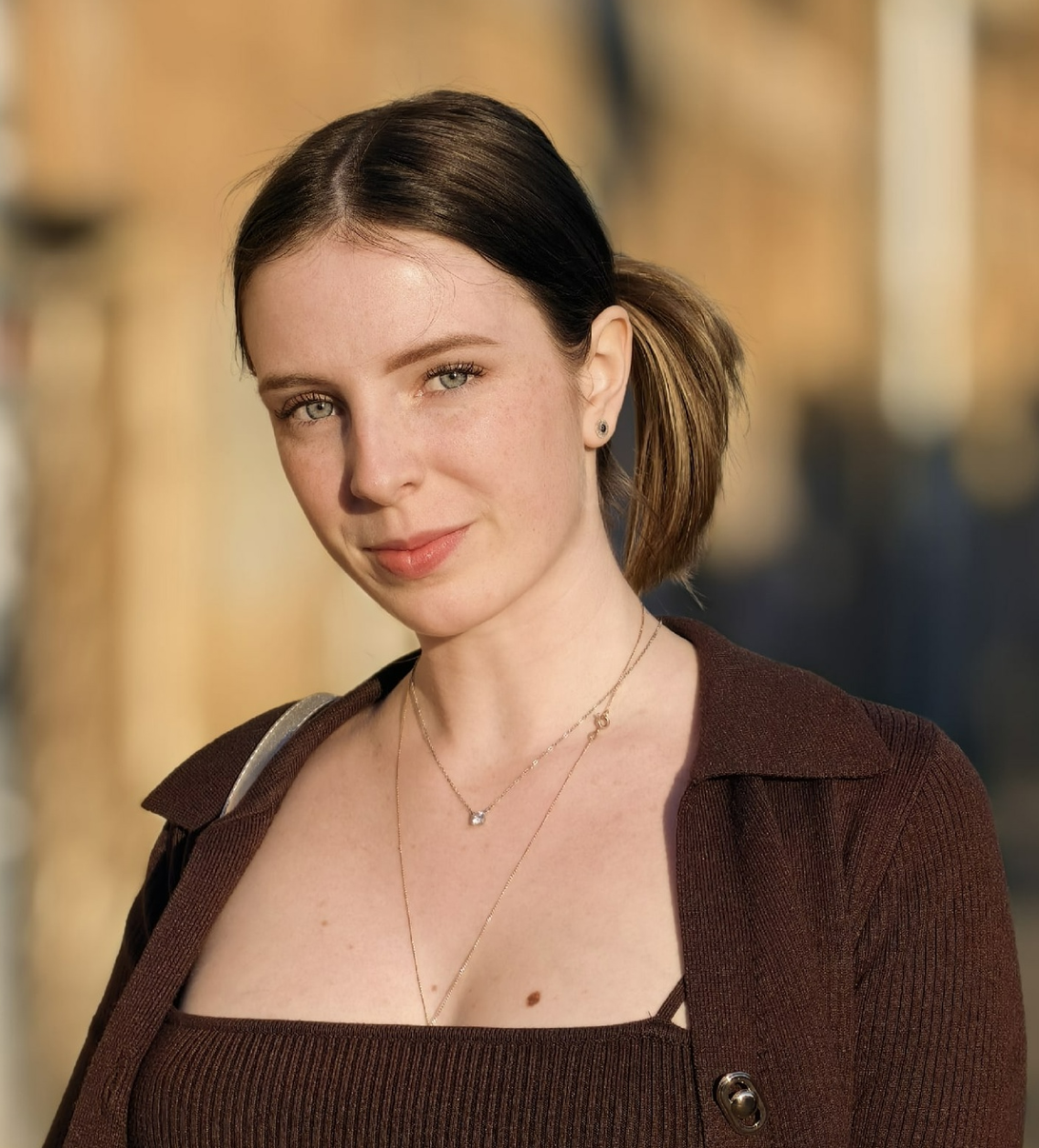 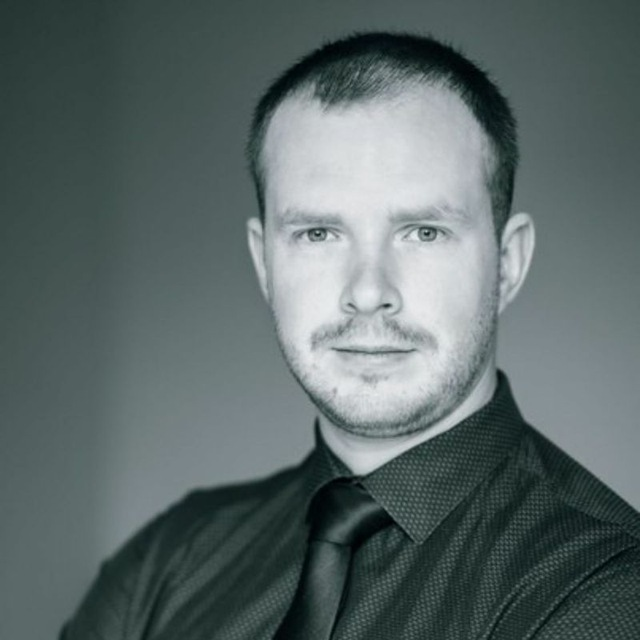 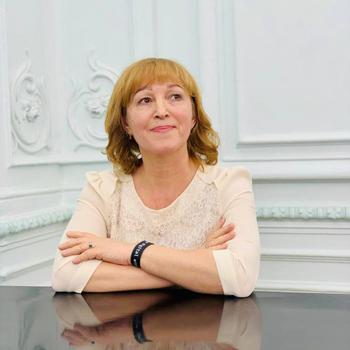 Дауддин Дауди

CEO
Полина Розанова

COO
Александр Банков

CTO
Евгений Смирнов

Научный консультант
Ольга Орлова

Научный консультант
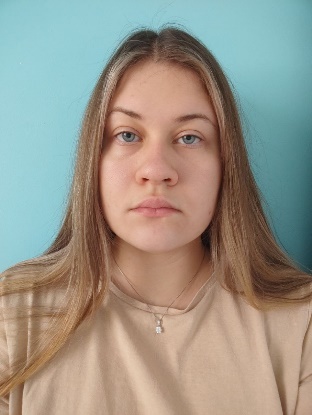 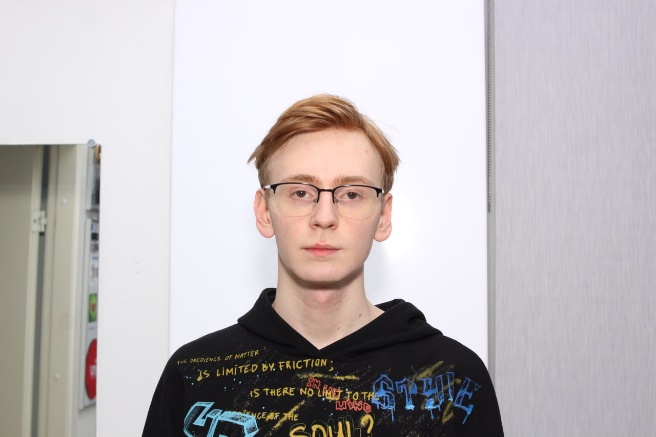 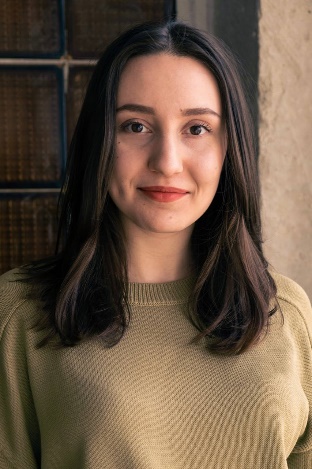 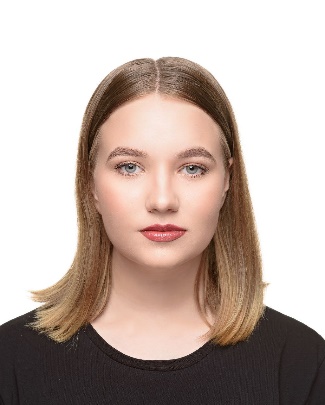 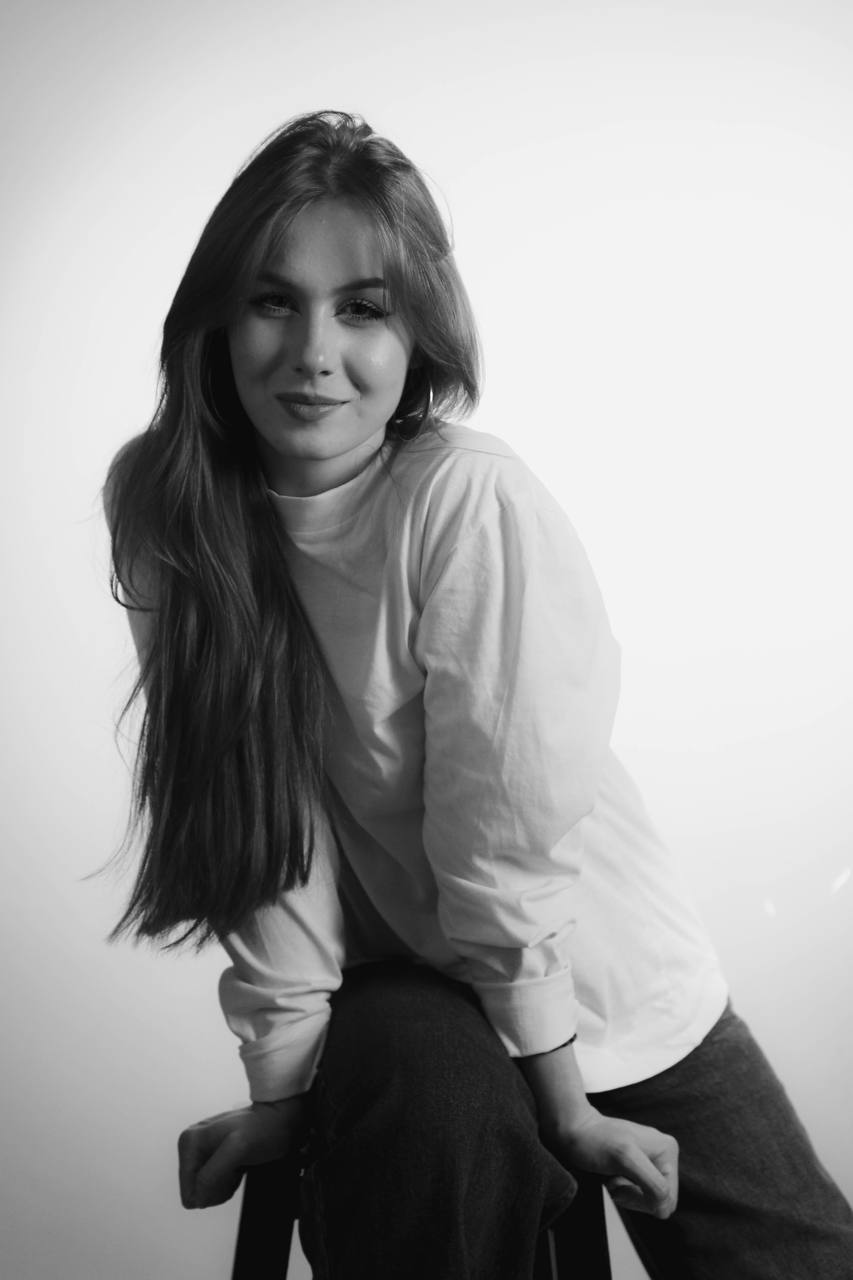 Елизавета Березина

Лаборант
Платон Васильев

Лаборант
Юлия Снегирева

Лаборант
Дарья Журавлева

Лаборант
Алена Ракшина

Лаборант
16
ЗАПРОС НА АКСЕЛЕРАЦИЮ
Инвестиции в размере 2,5 млн рублей

Поставщики и заказчики
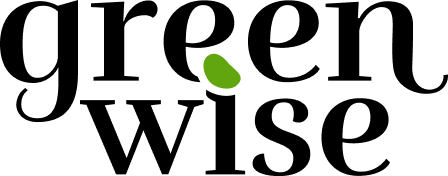 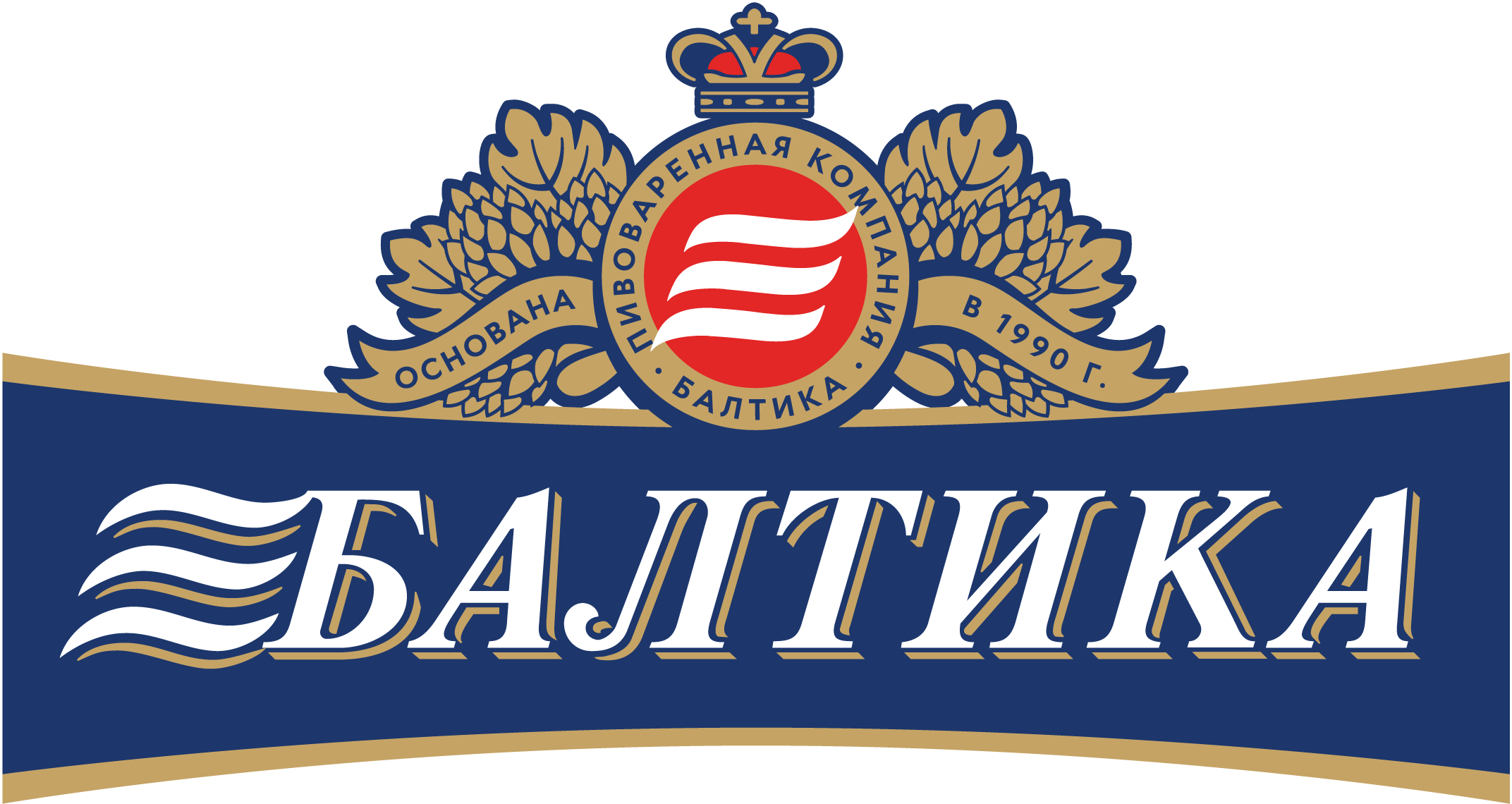 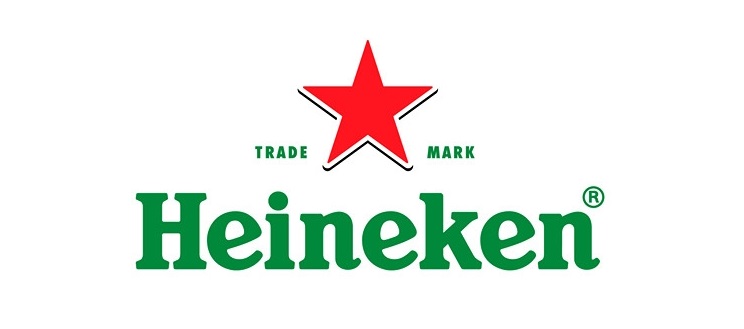 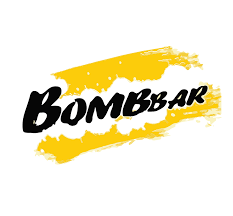 КОНТАКТЫ
СПАСИБО!
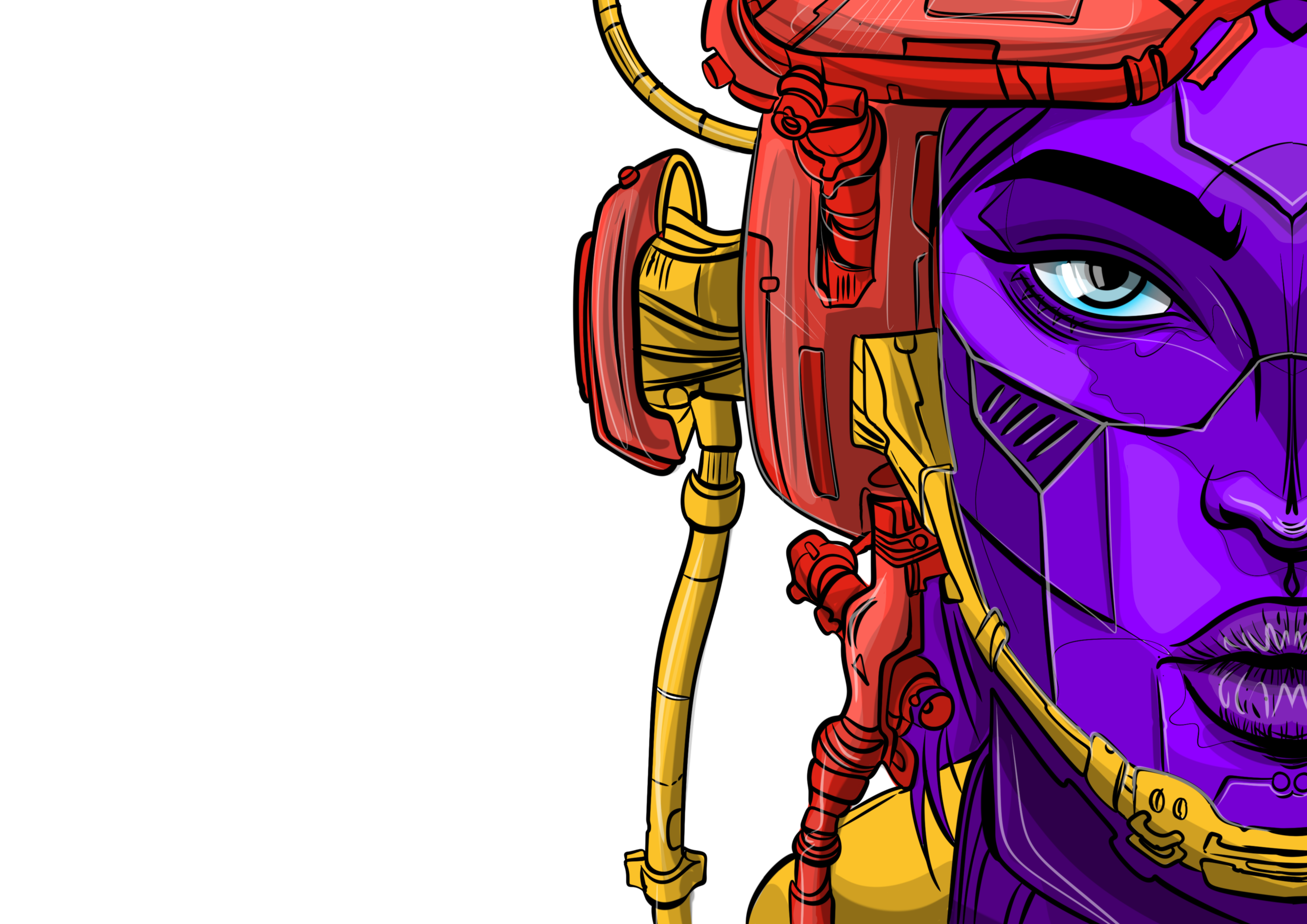 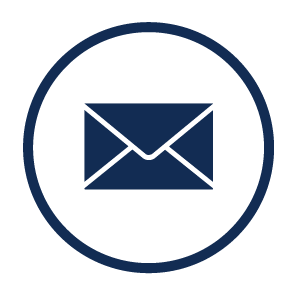 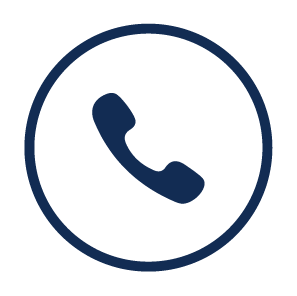 rozanova@scamt-itmo.ru
89032843135
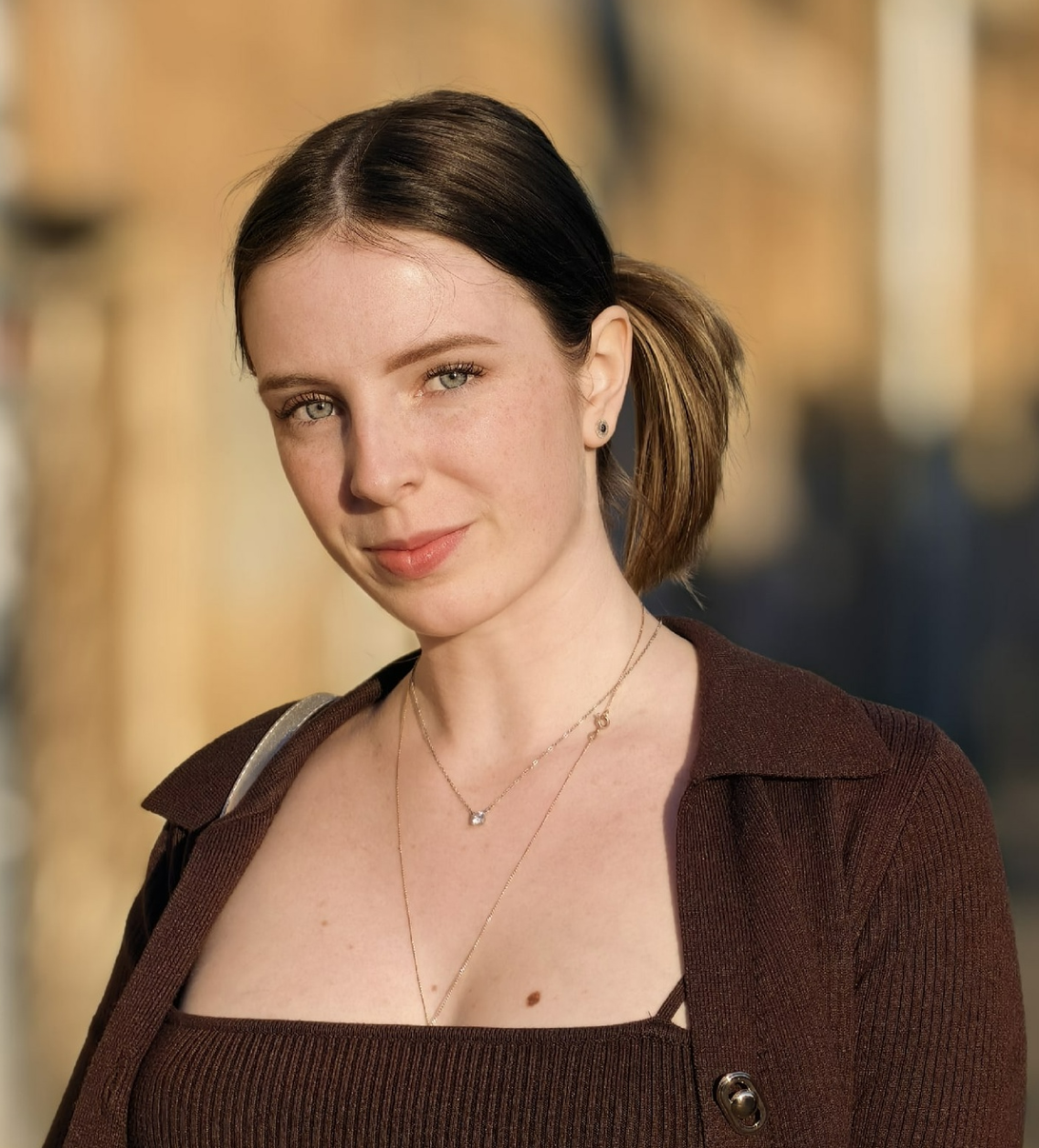 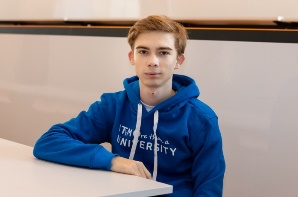 Банков Александр
Розанова Полина
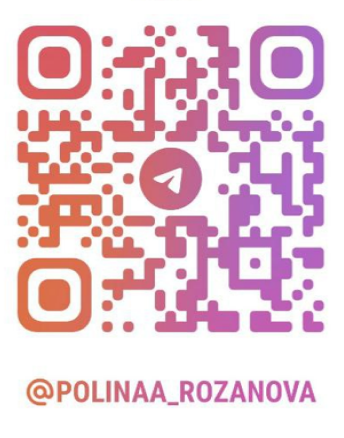 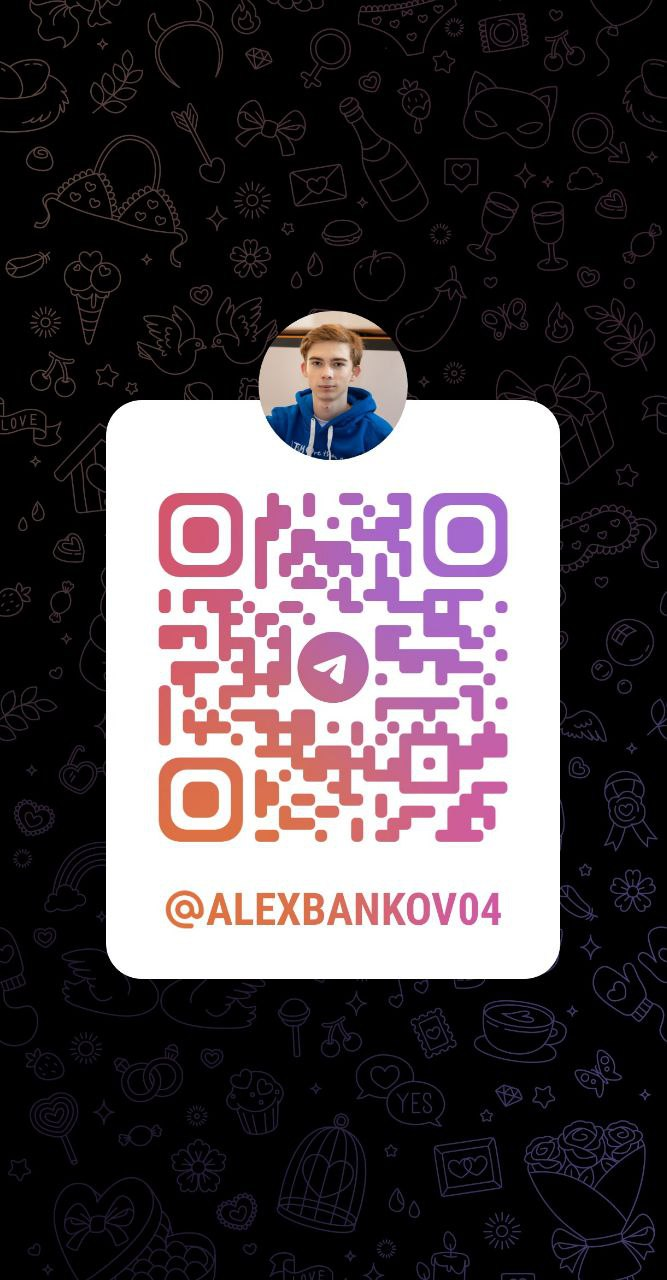 https://innoproteins.tilda.ws